Learning Targets
Graph a line and write a linear equation using point-slope form.
Write a linear equation given two points.
Warm Up
Find the slope of the line containing each pair of points.
1. (3, 3) and (12, –15)                                     



Write the following equations in slope-intercept form.
2. y – 5 = 3(x + 2)
Example 1A: Using Slope and a Point to Graph
Graph the line with the given slope that contains the given point.
slope = 2; (3, 1)
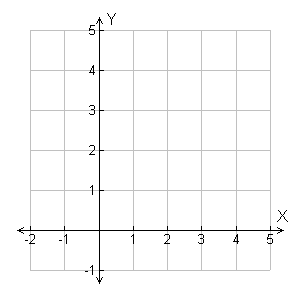 Step 1 Plot (3, 1).
1
Step 2 Use the slope to move from (3, 1) to another point.
•
2
•
(3, 1)
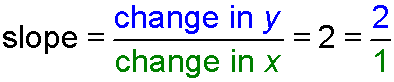 Move 2 units up and 1 unit right and plot another point.
Step 3 Draw the line connecting the two points.
Example 1C: Using Slope and a Point to Graph
Graph the line with the given slope that contains the given point.
slope = 0; (4, –3)
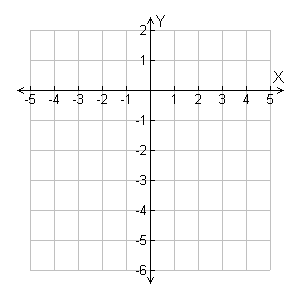 •
(4, –3)
Suppose a line has a slope of 3 and contains (2, 1). Let (x, y) be any point on the line.
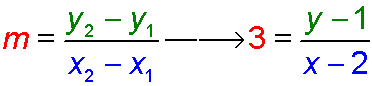 Substitute into the slope formula.
Slope formula
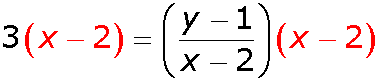 Multiply both sides by (x – 2).
3(x – 2) = y – 1
Simplify.
y – 1 = 3(x – 2)
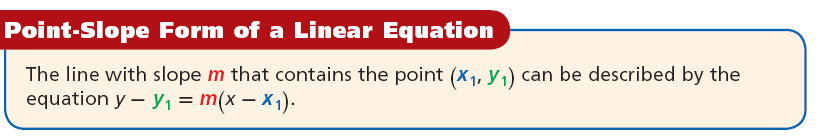 Example 2: Writing Linear Equations in Point-Slope Form
Write an equation in point-slope form for the line with the given slope that contains the given point.
C.
A.
B.
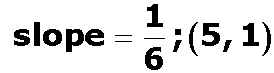 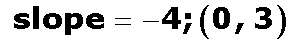 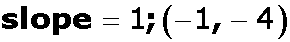 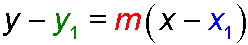 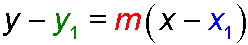 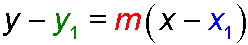 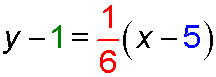 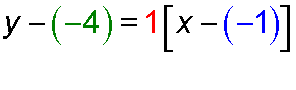 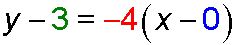 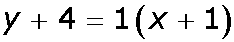 + 4         + 4
Example 3: Writing Linear Equations in Slope-Intercept Form
Write an equation in slope-intercept form for the line with slope 3 that contains (–1, 4).
Step 1 Write the equation in point-slope form:
y – y1 = m(x – x1)
y – 4 = 3[x – (–1)]
Step 2 Write the equation in slope-intercept form by solving for y.
y – 4 = 3(x + 1)
y – 4 = 3x + 3
y = 3x + 7
Write an equation in slope-intercept form for the line with slope    that contains (–3, 1).
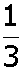 Check It Out! Example 3
Step 1 Write the equation in point-slope form:
y – y1 = m(x – x1)
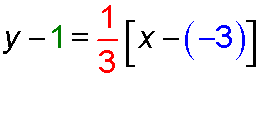 Add 1 to both sides.
Example 4A: Using Two Points to Write an Equation
Write an equation in slope-intercept form for the line through the two points.
(2, –3) and (4, 1)
Example 5: Problem-Solving Application
The cost to stain a deck is a linear function of the deck’s area. The cost to stain 100, 250, 400 square feet are shown in the table. Write an equation in slope-intercept form that represents the function. Then find the cost to stain a deck whose area is 75 square feet.
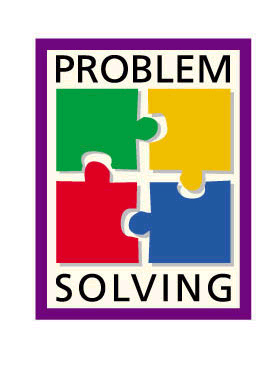 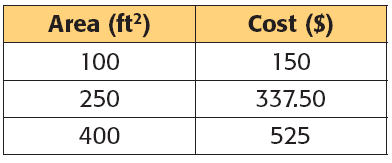 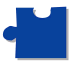 3
Solve
Example 5 Continued
Step 1 Choose any two ordered pairs from the table to find the slope.
Use (100, 150) and (400, 525).
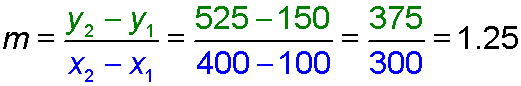 Step 2 Substitute the slope and any ordered pair from the table into the point-slope form.
y – y1 = m(x – x1)
y – 150 = 1.25(x – 100)
Use (100, 150).
Example 5 Continued
Step 3 Write the equation in slope-intercept form by solving for y.
y – 150 = 1.25(x – 100)
y – 150 = 1.25x – 125
Distribute 1.25.
Add 150 to both sides.
y = 1.25x + 25
Step 4 Find the cost to stain an area of 75 sq. ft.
y = 1.25x + 25
y = 1.25(75) + 25 = 118.75
The cost of staining 75 sq. ft. is $118.75.